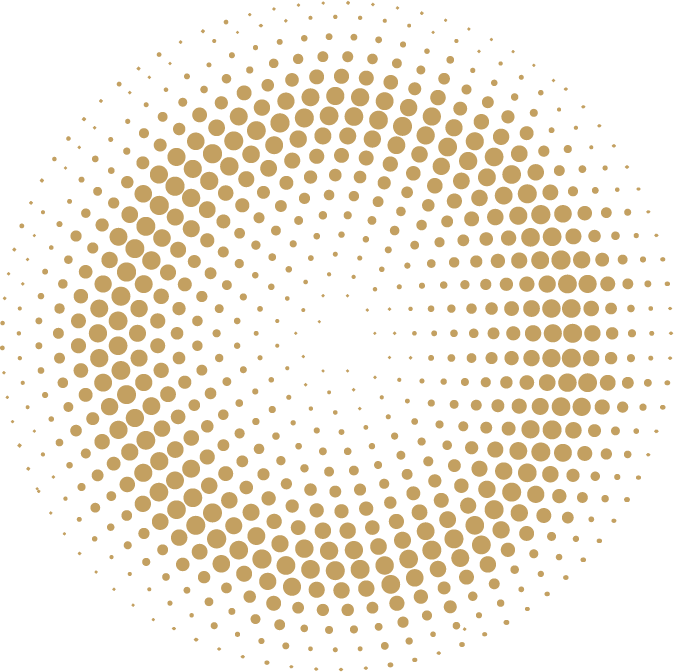 T.C.TİCARET BAKANLIĞIEsnaf, Sanatkârlar ve KooperatifçilikGenel Müdürlüğü
Meslek Kılavuzları Girişimcilik Bilgilendirmesi
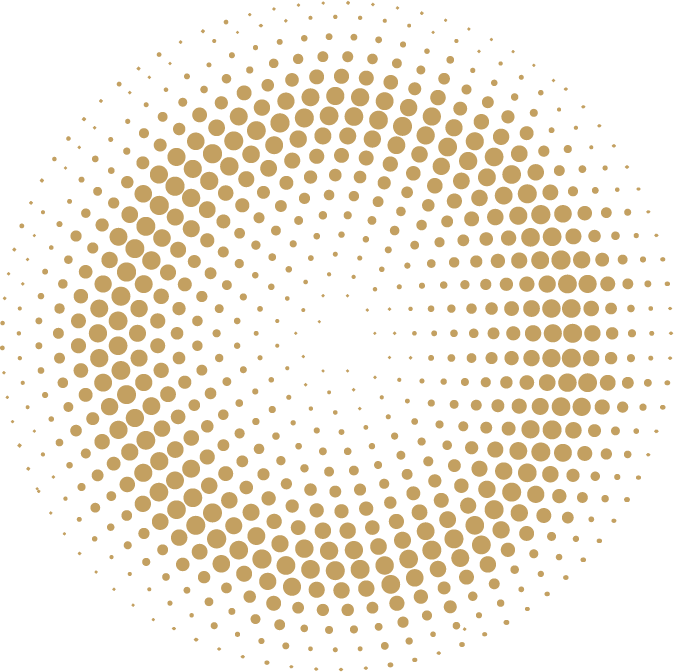 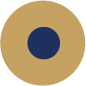 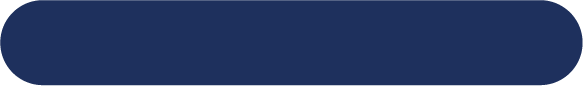 ESNAF VE SANATKAR TANIMI
2
[Speaker Notes: İster gezici ister sabit bir mekânda bulunsun, 

Esnaf ve Sanatkâr ile Tacir ve Sanayiciyi Belirleme Koordinasyon Kurulunca belirlenen esnaf ve sanatkâr meslek kollarına dahil olup, 

Ekonomik faaliyetini sermayesi ile birlikte bedenî çalışmasına dayandıran

Kazancı tacir veya sanayici niteliğini kazandırmayacak miktarda olan 

Basit usulde vergilendirilenler 
İşletme hesabı esasına göre deftere tabi olanlar 
Vergiden muaf bulunan]
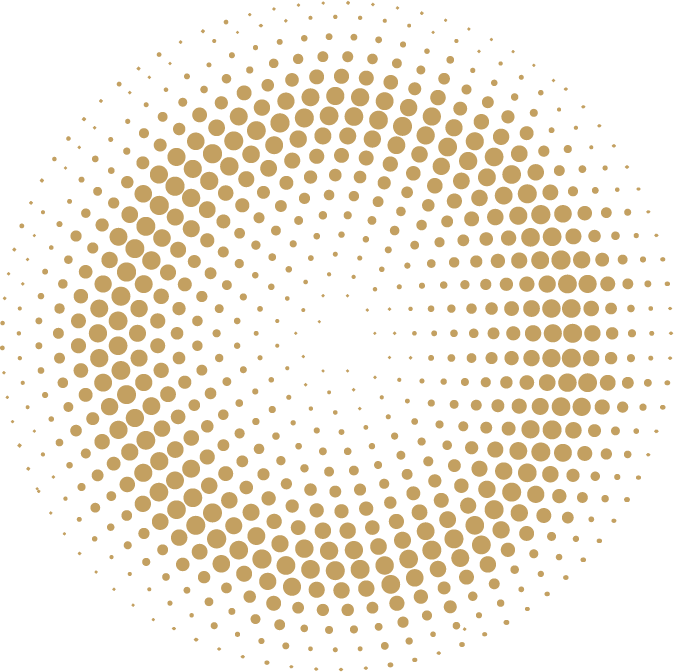 Esnaf ve Sanatkar Olma Aşamaları
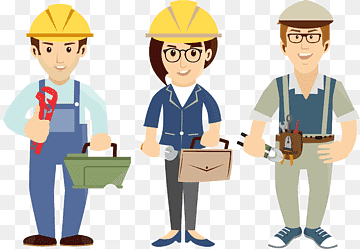 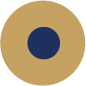 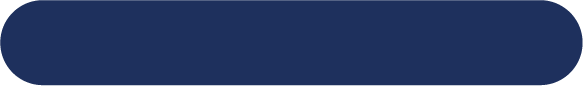 ESNAF VE SANATKAR İŞLETMELERİ AÇILIŞ SÜRECİ
Esnaf ve sanatkâr olarak faaliyet göstermek isteyen herkes, 

Vergi kaydı 
Esnaf ve sanatkâr sicil kaydı
Esnaf ve sanatkâr oda kaydı 
SGK kaydı 
Ruhsat işlemleri
aşamalarını tamamlamak zorundadır.
3
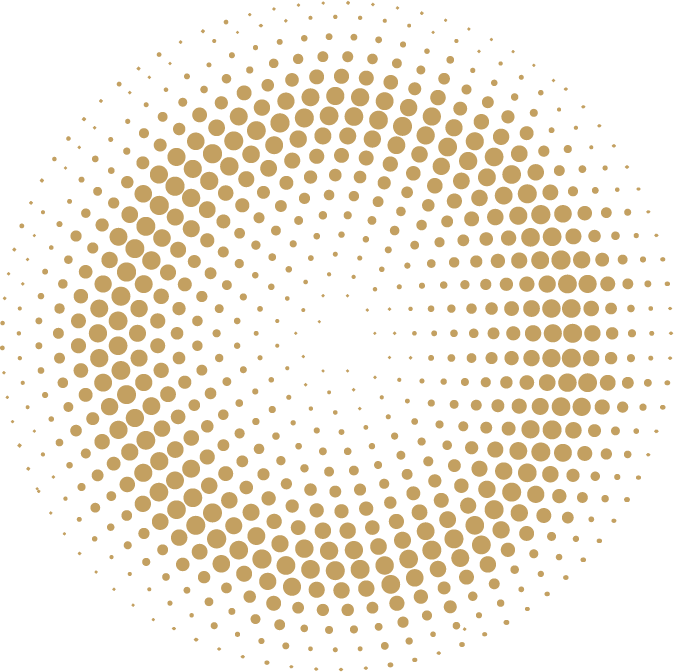 1. Aşama: Vergi Dairesi İşlemleri
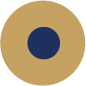 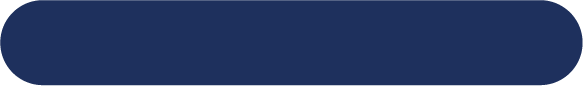 ESNAF VE SANATKAR İŞLETMELERİ AÇILIŞ SÜRECİ
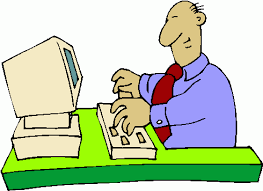 4
[Speaker Notes: Esnaf ve sanatkâr olabilmek için öncelikle bağlı bulunulan vergi dairesine bildirimde bulunulur. 

İşe başlama bildirimi 
kişi tarafından ya da 
avukatları ve 
yetki almış mali müşavirlerce
işe başlama tarihinden itibaren 10 gün içinde 
bağlı bulunulan vergi dairesine yapılmaktadır.

Bildirimle ilgili form 
vergi dairesine bizzat giderek, 
posta ile göndererek ya da 
vergi dairesine gitmeden Dijital Vergi Dairesi (İnteraktif Vergi Dairesi) aracılığı ile sistem üzerinden oluşturulur ve vergi dairesine iletilir.]
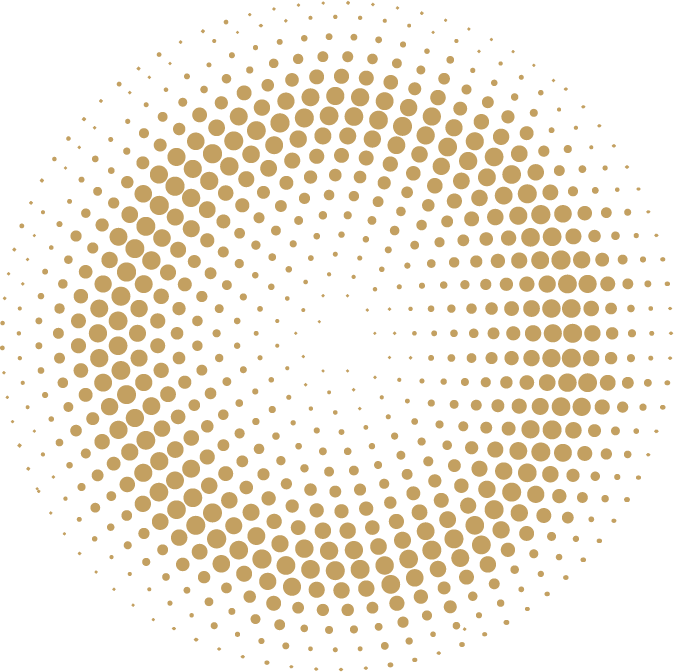 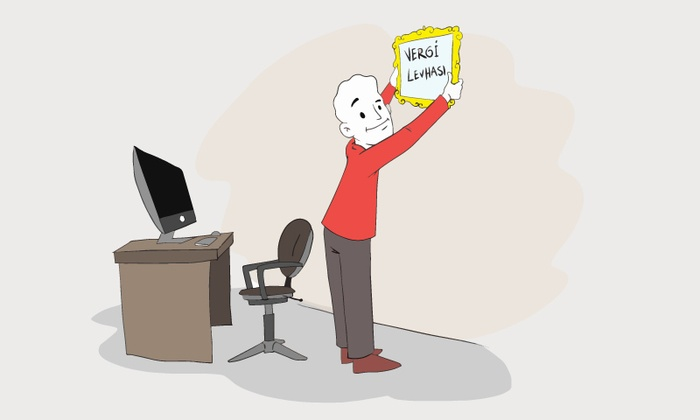 İşe başlama bildiriminin ardından Vergi Dairesince Mükellefiyet Tesisi İşlemi
Elektronik Yoklama Sistemi
İş yerinde Yoklama
15 gün (1 ay)
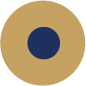 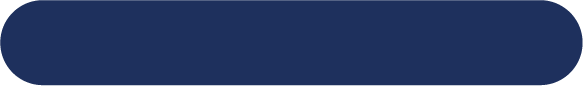 İşe Başlama-Mükellefiyet Tesisi
5
[Speaker Notes: İşe başlama bildirimi üzerine vergi dairesince mükellefiyet tesisi işlemi gerçekleştirilir
“Elektronik Yoklama Sistemi” üzerinden mükellef nezdinde yoklama yapılır.

İşe başlama yoklamaları, mükellefiyetin tesis edildiği tarihten itibaren en geç 15 gün içinde sonuçlandırılır.

Gelir Vergisi Kanununa göre ticaret ve sanat erbabı, kazancın tespit usulü bakımından ikiye ayrılmaktadır.

Basit usulde ticari kazanç elde edenler
Gerçek usulde (işletme hesabı esası) ticari kazanç elde edenler

Ayrıca Gelir Vergisi Kanuna göre gerekli şartları taşıyan esnaflar vergiden muaf tutulmuştur. 


Esnaf ve sanatkâr olabilmek için öncelikle “İşe Başlama/İşi Bırakma Bildirimi” ile işe başlandığının bağlı bulunulan vergi dairesine bildirilmesi zorunludur.
Bildirimde bulunmak isteyenler isterlerse kendilerince (mükellefin küçük veya kısıtlı olması halinde bunların kanuni temsilcileri) ya da 1136 sayılı Avukatlık Kanunu’na göre ruhsat almış avukatları ve 3568 sayılı Kanun’a göre yetki almış meslek mensupları tarafından da ilgili vergi dairesine yapılabilir. 
İşe başlama bildirimleri, işe başlama tarihinden itibaren on gün içinde bağlı bulunulan vergi dairesine yapılmaktadır. Bildirimle ilgili form vergi dairesine bizzat giderek, posta ile göndererek ya da vergi dairesine gitmeden Dijital Vergi Dairesi (İnteraktif Vergi Dairesi) aracılığı ile sistem üzerinden, “İşe Başlama/Bırakma Bildirimi” ile yazılı olarak yapılır. 
Mükellefiyet tesisi işlemleri için, İşe Başlama/Bırakma Bildirimiyle birlikte gerekli kontrol ve teyit işlemlerinin yapılabilmesi amacıyla; 
1) Nüfus cüzdanının aslının ve varsa ticari plakalı araç sahiplerinin taşıta ilişkin araçların ruhsatlarının aslı ve fotokopilerinin vergi dairesi personeline ibraz edilmesi, 
2) İşyeri bilgilerinin İşe Başlama/Bırakma Bildiriminde yer alan ilgili alanlara yazılması ve yeterli olmaktadır. İşe başlama/bırakma bildirimi üzerine vergi dairesi tarafından yapılan kontroller sonrasında mükellefiyet tesisi işlemi gerçekleştirilir ve “Elektronik Yoklama Sistemi” üzerinden mükellef nezdinde yoklama yapılır. 
Mükellef nezdinde yapılan yoklamalar;
• İşe başlama yoklamaları, mükellefiyetin tesis edildiği tarihten itibaren en geç 15 gün, 
• Mükellef imzası ile birlikte serbest muhasebeci, serbest muhasebeci mali müşavir tarafından imzalanmış veya yeminli mali müşavirlerce tasdik edilmiş olan işe başlama / bırakma bildirimi üzerine yapılacak yoklamalar bir ay, 
İçerisinde sonuçlandırılır. 
Yapılan başvuru vergi dairesi tarafından değerlendirilmekte ve gerçek usülde(işletme) veya basit usulde vergilendirilme durumuna göre işlemler başlatılmaktadır. İşe başlayan esnaf ve sanatkârlar kullanacakları defterleri tasdik zorunluluğu yoktur. Bilanço usulünde kağıt ortamında tutulan defterlerin tasdiki zorunlu olup işe yeni başlayan mükellefin direkt olarak bilanço esasında mükellef olmak istemesi durumunda bu ifade yanlış olacağından üstü çizilmiştir. Bilindiği gibi kazancı basit usulde tespit edilen esnaf ve sanatkârlar tarafında defter tutulma zorunluluğu yoktur. (bkz. Basit Usulde Vergilendirmenin Sağladığı Kolaylıklar). Kazancı gerçek usulde tespit edilen esnaf ve sanatkâr kullandığı “İşletme Defteri” ise GİB Web sayfası üzerinden. Defter - Beyan Sisteminde elektronik ortamda tutulmaktadır.
2 Elektronik ortamda tutulan defterlerin tasdik zorunluluğu yoktur.]
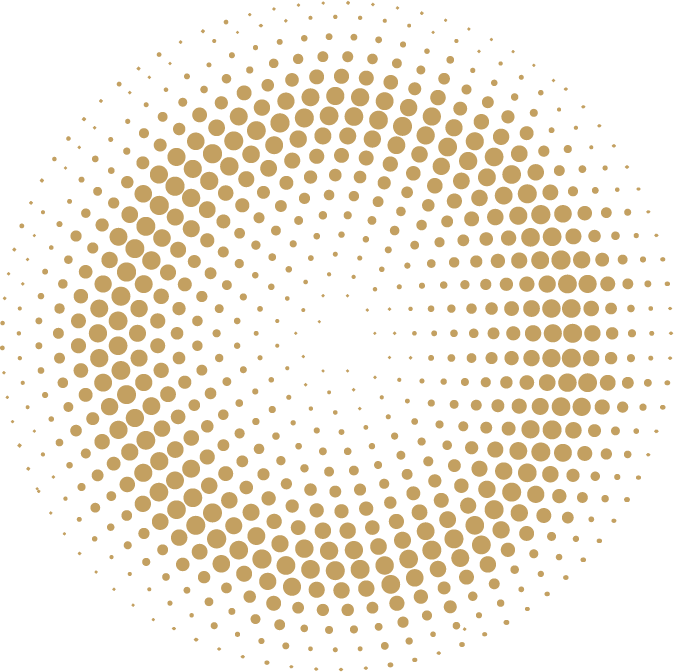 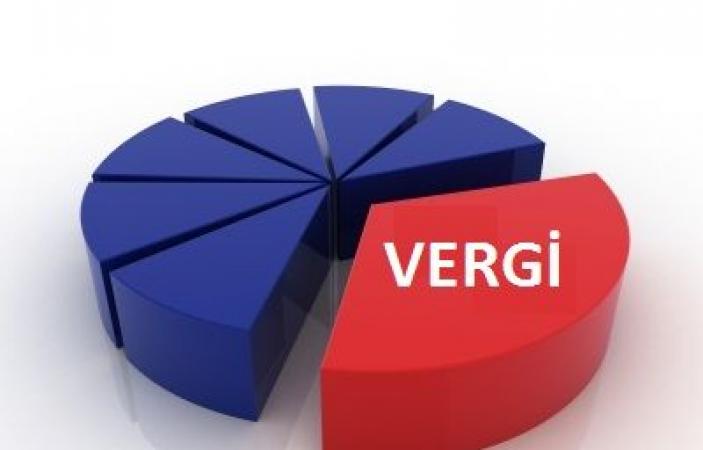 Basit Usulde Ticari Kazanç Elde Edenler
Gelir Vergisinden istisnadır.
Defter tutma mecburiyetleri yoktur. 
Gelir Vergisi ve Geçici Vergi Beyannamesi verme zorunluluğu yoktur.
Mal ve hizmet teslimleri KDV den istisnadır.
Fatura, perakende satış fişi gibi belgeleri düzenlemek zorundadır.
Alınan ve verilen belgelerin kayıtları Defter Beyan Sistemine kaydı yapılır.
Sigortalı çalışanı var ise Muhtasar beyannamesi verir.
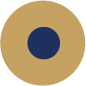 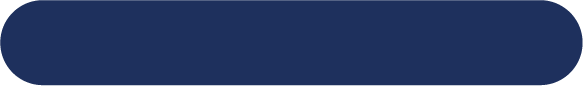 Vergilendirme Türleri
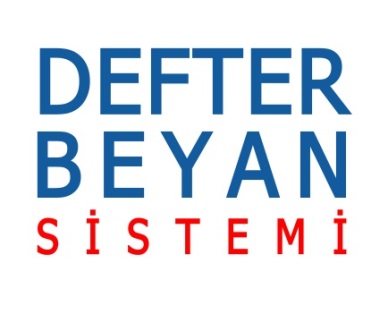 İşletme Defteri Tutanlar (Gerçek Usulde Vergilendirme)
Bu usule tabi esnafların kazançları elde ettikleri hasılatlar ile giderler arasındaki müspet farktan oluşur.
İşletme hesabı esasına göre defter tutan mükelleflerin Defter-Beyan Sistemini kullanması zorunludur.
Yıllık Gelir Vergisi Beyannamesi, KDV Beyannamesi ve diğer beyannameler Defter beyan sistemi üzerinden gönderilebilir. 
Elektronik ortamda tutulan defterlerin tasdik zorunluluğu yoktur.
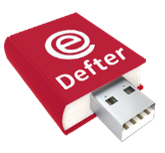 6
[Speaker Notes: Basit Usulde Ticari Kazanç Elde Edenler
Ticari kazançları Gelir Vergisinden istisnadır.
Diğer mükellefiyet türlerinde olduğu gibi defter tutma mecburiyetleri yoktur. 
Gelir Vergisi ve Geçici Vergi Beyannamesi ve KDV beyanı verme zorunluluğu yoktur.
Mal ve hizmet teslimleri KDV den istisnadır.
Hasılatları ile ilgili olarak fatura, perakende satış fişi gibi belgeleri düzenlemek zorundadır.
Alınan ve verilen belgelerin kayıtları Defter Beyan Sistemine kaydı yapılır.
Sigortalı çalışanı var ise Muhtasar beyannamesi verir.

İşletme Defteri Tutanlar (Gerçek Usulde Vergilendirme)
Bu usule tabi esnafların kazançları elde ettikleri hasılatlar ile giderler arasındaki müspet farktan oluşur.
İşletme hesabı esasına göre defter tutan mükelleflerin Defter-Beyan Sistemini kullanması zorunludur. Sisteme defterbeyan.gov.tr adresi üzerinden giriş yapılabilir. Elektronik ortamda tutulan defterlerin tasdik zorunluluğu yoktur.
Yıllık Gelir Vergisi Beyannamesi, KDV Beyannamesi ve diğer beyannameler Defter Beyan Sistemi üzerinden gönderilebilir.

Basit Usule Tabi Olmanın Genel Şartlarından Olan İşyeri Kira Bedeli 2024 Yılı Tutarları
Gelir Vergisi Kanununun 47 nci maddesinin 2 numaralı bendinde yer alan yıllık kira bedeli toplamı, 2024 takvim yılında uygulanmak üzere Büyükşehir belediye sınırları içinde 55.000 TL, diğer yerlerde 34.000 TL olarak uygulanacaktır.

Basit Usule Tabi Olmanın Özel Şartlarını Belirleyen 2024 Yılı Hadleri (GVKMd.48)
1)– Satın aldıkları malları olduğu gibi veya işledikten sonra satanların yıllık alımları tutarının 690.000 TL, - veya yıllık satış tutarlarının 1.100.000 TL' yi aşmaması,
2)-1 numaralı bentte yazılı olanların dışındaki işlerle uğraşanların bir yıl içinde elde ettikleri gayri safi iş hasılatının 340.000 TL'yi aşmaması,
3)-1 ve 2 numaralı bentlerde yazılı işlerin birlikte yapılması halinde, yıllık satış tutarı ile iş hasılatı toplamının 690.000 TL'yi aşmaması gerekir.

Basit usule tabi mükelleflerde gün sonunda toplu belge düzenleme uygulaması:
Basit usulde vergilendirilen mükelleflerle ilgili 6/12/1998 tarihli ve 23545 sayılı Resmî Gazete’de yayımlanan Gelir Vergisi Genel Tebliği (Seri No:215) ile getirilen, belge vermedikleri günlük hasılatları için gün sonunda tek bir fatura düzenlenmesine ilişkin uygulama, 31/12/2024 tarihine kadar devam edecektir. (GVK 324 Seri Nolu Genel Tebliği Madde 5 )

İşletme Defteri Tutanlar 

2024 yılı işletme defteri tutma hadleri
İkinci Sınıf Tüccar olarak kabul edilmek ve işletme defteri tutabilmek için aşağıdaki işlem hacimlerinin aşılmaması gerekir:
Mal alım satımı ile uğraşanların yıllık alım ve satım tutarlarının sırasıyla 1.400.000 TL ile 2.000.000 TL’yi aşmaması,
Mal alım satımı haricindeki işlerle uğraşanlar için bir yıl içindeki gayrisafi iş hasılatının 690.000 TL’yi aşmaması,
1 ve 2 numaralı bentteki işleri birlikte yapanlar için ise 2 numaralı bentte yazan iş hasılatının 5 katı ile yıllık satış tutarının toplamının 1.400.000 TL’yi aşmaması gerekir.
Belirtilen bu hadler her yıl için Maliye Bakanlığı tarafından yeniden belirlenir.

İşletme defterine kaydedilmesi gereken bilgiler
Gelir ve Giderler: Mükellefler bir yıl içerisinde katlandıkları giderleri ve elde ettikleri gelirleri işletme defterinin ayrı bölümlerine kaydederler. Kayıt esnasında KDV tutarları defter üzerinde ayrıca gösterilir.
İşçilik ücretleri de defterin giderler bölümünde gösterilmelidir. Bordro kaydı sırasında sadece brüt ücret ve işveren maliyetleri işletme defterine kaydedilir.
Mal Alım Satımları : İşletme hesabına göre defter tutan mükellefler mal alımlarını defterin gider tarafına satışlarını ise gelir tarafına kaydetmelidirler. İşletme defteri tutan mükelleflerden sadece mal alım ve satımı yapanlar hesap dönemi sonunda ticari malları için envanter çıkarmak zorundadır. Yani diğer bir deyişle, ellerinde bulunan ticari malları hesap dönemi sonunda sayarak fiili envanter oluşturmalı ve bunları kayıtlardaki mal mevcudu ile mukayese etmelidirler.
Sayım ile belirlenen mal mevcudu maliyet fiyatı ile değerlenerek dönem sonu mal mevcudu elde edilir ve bulunan bu tutar aynı zamanda sonraki dönemin dönem başı mal mevcudunu gösterir. Dönem içinde alınan ticari mallar gider bölümüne satılan ticari mallar ise gelir bölümüne kaydedilir. Yine aynı şekilde alış ve satış iadeleri de işletme defterine kaydedilmelidir. Mal alım satım ve iade kayıtları esnasında KDV tutarları defter üzerinde ayrıca gösterilir.
Amortismanlar: Amortismana tabi olan kıymetler işletme defterine alım bedelleri ile kaydedilmezler. Ancak bunlar üzerinden yasal oranlara göre hesaplanan amortisman tutarları işletme defterine gider olarak kaydedilir. İşletme defterinde sadece normal usulde amortisman ayrılır.
Elektronik işletme defterine gelir ve giderler ekranın sol tarafından bulunan gelir ekle ve gider ekle modülleri kullanılarak yapılır. Yine işçilik ücretleri gider ekle modülünden kaydedilir. Bu modüllerde hangi bilgilerin kayıt için gerekli olduğu ayrı kutucuklar halinde belirtilmiştir. Kayıt için mükelleflerin bu kutucukları ellerindeki fatura ve benzeri belgelere göre doğru olarak doldurması beklenilir. Yine elektronik sistemde Sabit Kıymet Yönetimi ve Stok Yönetimi modülleri ile sabit kıymetlerin ve stokların elektronik ortamda işletme defterine kaydı yapılır.

Birinci sınıf tüccar: Bilanço esasına göre defter tutarlar. Bilanço esasına göre ticari kazanç, mali bilançolar üzerinden hesap dönemi sonunda ve başındaki öz sermaye tutarları arasındaki farktır.
Ayrıca; hesap dönemi içinde söz konusu işletmenin sahip veya sahiplerince;
İşletmeye ilave olunan değerler bu farktan indirilir.
İşletmeden çekilen değerler ise farka ilave olunur.
Dönem sonundaki öz sermayenin dönem başındakine göre fazla olan kısmı o dönemin ticari kazancı sayılır. Tersi durumda ise fark, zararı gösterir.

Bilanço esasında;
Yevmiye defteri (günlük defter),
Defteri kebir (büyük defter),
Envanter defteri,
tutarlar.]
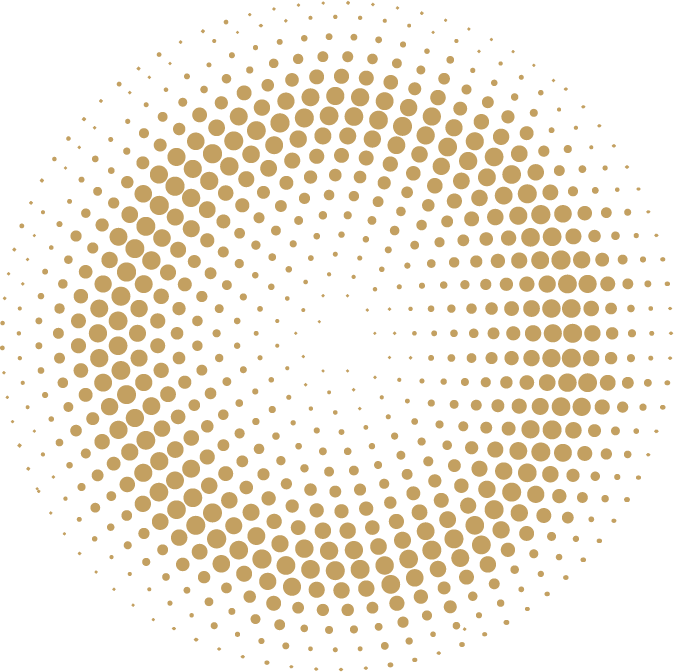 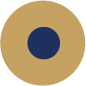 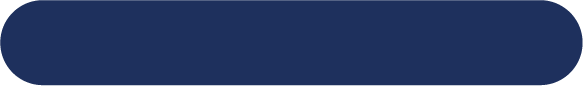 Vergilendirme Türleri
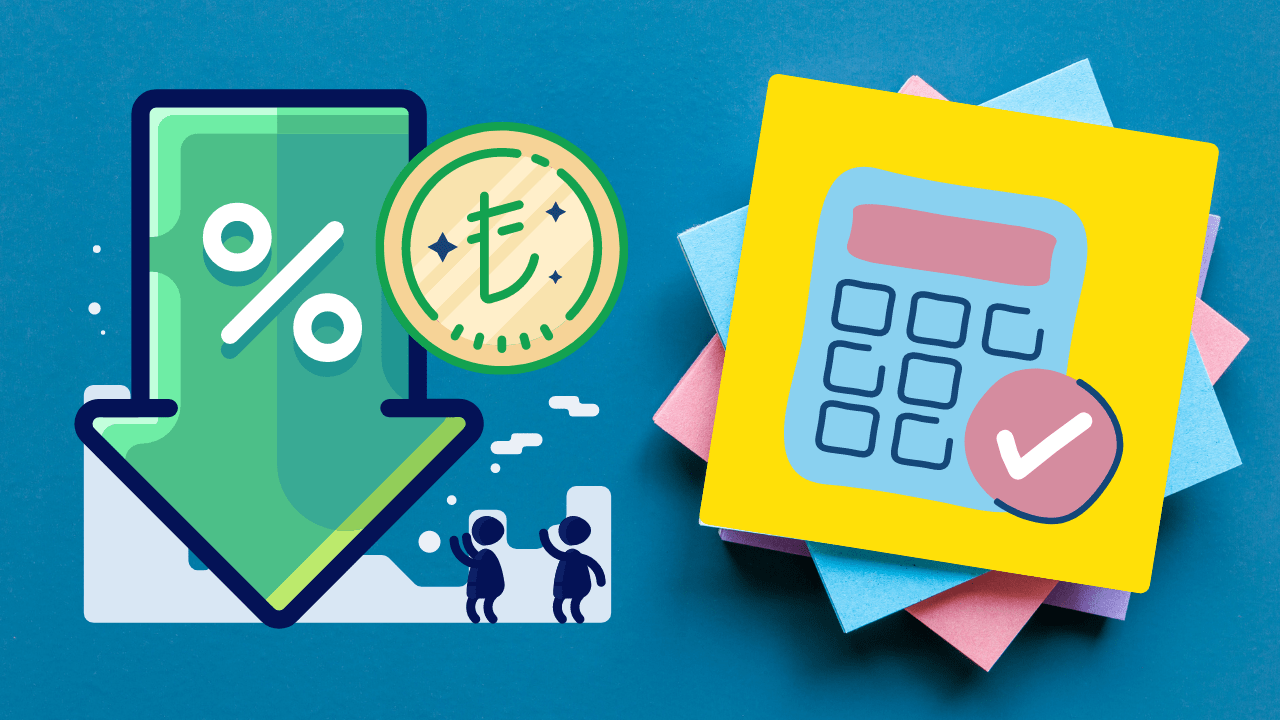 7
[Speaker Notes: https://www.gib.gov.tr/gibmevzuat

193 - GELİR VERGİSİ KANUNU
Vergiden Muaf EsnafMadde 9 
(4369 sayılı Kanunun 26 ncı maddesiyle değişen fıkra Yürürlük; 1.1.1999) Ticaret ve sanat erbabından aşağıda yazılı şekil ve suretle çalışanlar gelir vergisinden muaftır.(1)
1. Motorlu nakil vasıtaları kullanmamak şartı ile gezici olarak veya bir iş yeri açmaksızın perakende ticaret ile iştigal edenler (4369 sayılı Kanunun 26 ncı maddesiyle değişen parantez içi hüküm Yürürlük; 1.1.1999) (Giyim eşyalarıyla zati ve süs eşyaları, değeri yüksek olan ev eşyaları ile pazar takibi suretiyle gıda, bakkaliye ve temizlik maddelerini ve sabit iş yerlerinin önünde sergi açmak suretiyle o iş yerlerinde satışı yapılan aynı neviden malları satanlar hariç) ;(2)
2. Bir iş yeri açmaksızın gezici olarak ve doğrudan doğruya müstehlike iş yapan hallaç, kalaycı, lehimci, musluk tamircisi, çilingir, ayakkabı tamircisi, kundura boyacısı, berber, nalbant, fotoğrafçı, odun ve kömür kırıcısı, çamaşır yıkayıcısı ve hamallar gibi küçük sanat erbabı;
3. Köylerde gezici olarak her türlü sanat işleri ile uğraşanlar ile aynı yerlerde aynı işleri bir iş yeri açmak suretiyle yapanlardan 47'nci maddede yazılı şartları haiz bulunanlar (51'inci madde şümulüne girenler bu muafiyetten faydalanamazlar);
4. Nehir, göl ve denizlerde ve su geçitlerinde toplamı 50 rüsum tonilatoya (50 rüsum tonilato dahil) kadar makinesiz veya motorsuz nakil vasıtaları işletenler; hayvanla veya bir adet hayvan arabası ile nakliyecilik yapanlar (Bu bentte yazılı ölçüler, birlikte yaşayan eşlerle velayet altındaki çocuklar hakkında veya ortaklık halindeki işletmelerde, bu kimselerin veya ortaklığın işlettiği vasıtalar toplu olarak nazara alınmak suretiyle tespit edilir);
5. Ziraat işlerinde kullandıkları hayvan, hayvan arabası, motor, traktör gibi vasıtalar veya sandallarla nakliyeciliği mutat hale getirmeksizin ara sıra ücret karşılığında eşya ve insan taşıyan çiftçiler;
6. (5615 sayılı Kanunun 1 inci maddesiyle değişen bent Yürürlük; 04.04.2007) Evlerde kullanılan dikiş, nakış, mutfak robotu, ütü ve benzeri makine ve aletler hariç olmak üzere, muharrik kuvvet kullanmamak ve dışarıdan işçi almamak şartıyla; oturdukları evlerde imal ettikleri havlu, örtü, çarşaf, çorap, halı, kilim, dokuma mamûlleri, kırpıntı deriden üretilen mamûller, örgü, dantel, her nevi nakış işleri ve turistik eşya, hasır, sepet, süpürge, paspas, fırça, yapma çiçek, pul, payet, boncuk işleme, tığ örgü işleri, ip ve urganları, tarhana, erişte, mantı gibi ürünleri işyeri açmaksızın (7162 sayılı Kanunun 1'inci maddesiyle eklenen ibare Yürürlük; 30.1.2019) veya yıl içinde gerçekleştirilen satış tutarı, ilgili yıl için geçerli olan asgari ücretin yıllık brüt tutarından fazla olmamak üzere, internet ve benzeri elektronik ortamlar üzerinden(11)  satanlar. Bu ürünlerin, pazar takibi suretiyle satılması ile ticarî, ziraî veya meslekî faaliyetleri dolayısıyla gelir ve kurumlar vergisi mükellefi olanların düzenledikleri hariç olmak üzere; düzenlenen kermes, festival, panayır ile kamu kurum ve kuruluşlarınca geçici olarak belirlenen yerlerde satılması muaflıktan faydalanmaya engel değildir.(3)
7. (5766 sayılı Kanunun 8 inci maddesiyle eklenen bent, Yürürlük: 01.07.2008)Ticari işletmelere ait atıkları mutat olarak veya belli aralıklarla satın alanlar hariç olmak üzere, bir işyeri açmaksızın kendi nam ve hesabına münhasıran kapı kapı dolaşmak suretiyle her türlü hurda maddeyi toplayarak veya satın alarak bu malların ticaretini yapanlara veya tekrar işleyenlere satanlar;
8.(6322 sayılı kanunun 4.maddesiyle değişen bent; Yürürlük 15.06.2012)Bu Kanunun 47 nci maddesinde yazılı şartları haiz olanlardan kendi ürettikleri ürünleri satanlara münhasır olmak üzere el dokuma işleri, bakır işlemeciliği, çini ve çömlek yapımı, sedef kakma ve ahşap oyma işleri, kaşıkçılık, bastonculuk, semercilik, yazmacılık, yorgancılık, keçecilik, lüle ve oltu taşı işçiliği, çarıkçılık, yemenicilik, oyacılık ve bunlar gibi geleneksel, kültürel, sanatsal değeri olan ve kaybolmaya yüz tutan meslek kollarında faaliyette bulunanlar;(10)
9. (7103 Sayılı Kanunun 3 üncü maddesiyle eklenen bent; Yürürlük: 27.03.2018) 14/3/2013 tarihli ve 6446 sayılı Elektrik Piyasası Kanunu uyarınca lisanssız yürütülebilecek faaliyetler kapsamında yenilenebilir enerji kaynaklarına dayalı elektrik enerjisi üretimi amacıyla, sahibi oldukları veya kiraladıkları konutların çatı ve/veya cephelerinde kurdukları kurulu gücü azami (7349 Sayılı Kanunun 1 inci maddesiyle değişen ibare; Yürürlük: 27.12.2021) 25 kW'a kadar (25 kW dâhil)(11) olan (Kat maliklerince ana gayrimenkulün ortak elektrik enerjisi ihtiyacının karşılanması amacıyla kurulan dâhil) yalnızca bir üretim tesisinden üretilen elektrik enerjisinin ihtiyaç fazlasını son kaynak tedarik şirketine satanlar (Bu bendin uygulanmasında üçüncü fıkra hükmü dikkate alınmaz.);
10. (7256 Sayılı Kanunun 15 inci maddesiyle eklenen bent; Yürürlük: 1/1/2021 tarihinden itibaren elde edilen gelirlere uygulanmak üzere 17.11.2020) Ayrı bir iş yeri açmaksızın ve sanayi tipi veya seri üretim yapabilen makine ve alet kullanmaksızın oturdukları evlerde imal ettikleri malları internet ve benzeri elektronik ortamlar üzerinden satanlar. Bu bent kapsamında esnaf muaflığından faydalanılabilmesi için Esnaf Vergi Muafiyeti Belgesi alınması, Türkiye'de kurulu bankalarda bir ticari hesap açılması ve tüm hasılatın münhasıran bu hesap aracılığıyla tahsil edilmesi şarttır. Bankalar, bu bent kapsamında açılan ticari hesaplara aktarılan tutarlar üzerinden, aktarım tarihi itibarıyla %4 (bir ve üzeri işçi çalıştırıldığı durumda %2) oranında gelir vergisi tevkifatı yapmak ve 98 ve 119 uncu maddelerdeki esaslar çerçevesinde beyan edip ödemekle yükümlüdür. İstihdama bağlı indirimli oranın uygulanması için ilgili ayda bir işçinin en az on gün süreyle çalıştırılması gerekir. Bu hasılat tutarı üzerinden ayrıca 94 üncü madde kapsamında tevkifat yapılmaz. Bu bent kapsamında elde edilen hasılatın 700.000 Türk lirasını (324 Seri No.lu Gelir Vergisi Genel Tebliği ile 2024 yılı için 1.100.000 TL.) aşması hâlinde, mükellef izleyen takvim yılı başından itibaren gerçek usulde vergilendirilir ve tekrar bu muafiyetten faydalanamaz. Bentte yer alan hasılat koşulu dışındaki diğer şartların ihlal edildiğinin tespit edilmesi hâlinde muafiyetten faydalanılamaz ve zamanında tahakkuk ettirilmeyen vergiler, vergi ziyaı cezası kesilmek suretiyle gecikme faiziyle birlikte tahsil olunur. Bentte yer alan oranları ve tutarı, yarısına kadar indirmeye ve iki katına kadar artırmaya Cumhurbaşkanı yetkilidir.

11. Yukarıdaki bentlerde sözü edilen işlere benzerlik gösterdikleri Maliye Bakanlığınca kabul edilen ticaret ve sanat işleri ile iştigal edenler.]
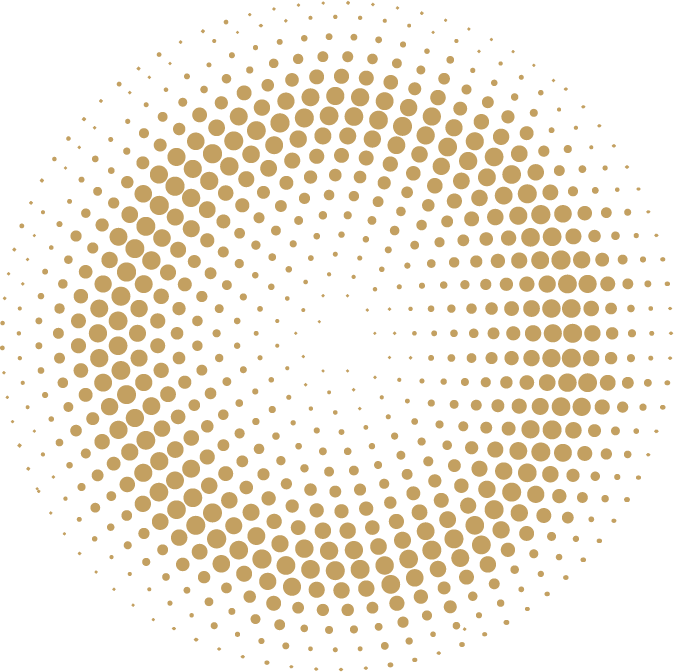 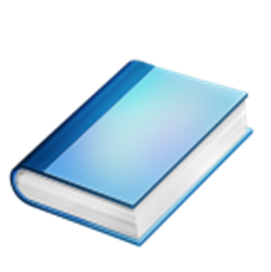 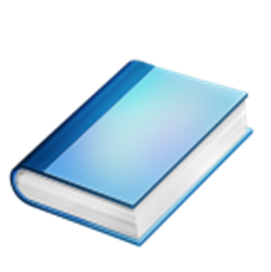 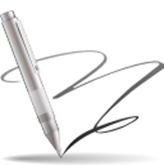 Müşterilere verilecek belgeler
İşletme Hesabı
Anlaşmalı matbaalar veya
Noterlere tasdik ettirilmiş 
Basit Usule Tabi Mükellefler
Türkiye Esnaf ve Sanatkârları Konfederasyonu (TESK) 
Oda veya Birlikten temin edilir. 
Vergiden Muaf Esnaf
Muafiyet belgesi
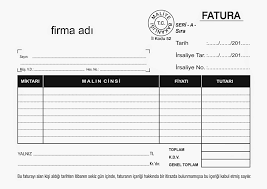 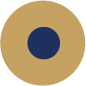 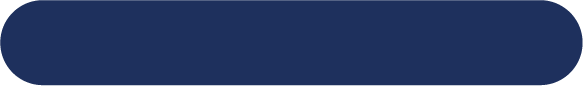 Belge Düzeni
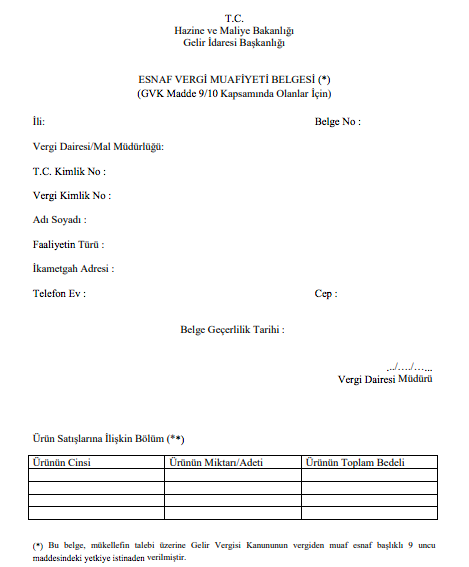 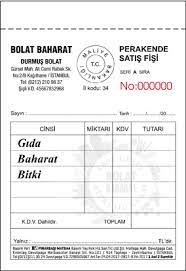 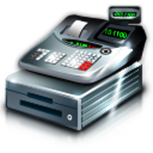 8
[Speaker Notes: Müşterilere verilecek belgeler
Mükellefler, basit usul, işletme hesabına tabi olsun ya da vergiden muaf esnaf statüsünde olsun yaptığı işle ilgili belge düzenlemesi gerektiği durumlar oluşmaktadır.
İşletme hesabına bağlı mükelleflerin tarafından kullanılacak belgelerin, bağlı bulundukları vergi dairesinin il sınırları içerisinde kalan anlaşmalı matbaalarca basılmış olması veya noterlere tasdik ettirilmiş olması gerekmektedir.
Basit usule tabi mükelleflerin kullandıkları belgeler ve zarflar sadece Türkiye Esnaf ve Sanatkârları Konfederasyonu (TESK) tarafından bastırılmaktadır. Bu mükellefler belgelerini bağlı oldukları oda veya birlikten temin edeceklerdir. 
Vergiden muaf esnaf ise belgelendirme gerektiği durumlarda muafiyet belgesi kullanmaktadırlar.



Basit usulde kayıtların tutulması ve belge düzeni
MADDE 5- (1) 7338 sayılı Kanunla 193 sayılı Kanuna eklenen mükerrer 20/A maddesi ile basit usule tabi mükelleflerin elde ettikleri ticari kazançları gelir vergisinden istisna edilmiş olup belge düzeni ve kayıtların tutulması uygulaması ve mükellefiyeti ile ilgili diğer ödevlerin yerine getirilmesi hususlarında herhangi bir değişiklik yapılmamıştır. Dolayısıyla, basit usule tabi mükellefler; kayıtlarının tutulması, belge düzeni ve mükellefiyetleri ile ilgili diğer yükümlülüklerini, mevcut mevzuat hükümleri kapsamında yerine getirmeye devam edeceklerdir.
(2) Bu kapsamda, basit usule tabi mükellefler, 4/1/1961 tarihli ve 213 sayılı Vergi Usul Kanunu hükümlerine göre fatura, perakende satış vesikaları ve diğer belgeleri düzenlemek ve kullanmak zorundadırlar. Diğer taraftan, söz konusu mükellefler faaliyetlerinde kullandıkları belgeleri, 6/12/1998 tarihli ve 23545 sayılı Resmî Gazete’de yayımlanan Gelir Vergisi Genel Tebliği (Seri No: 215) ve 30/6/1999 tarihli ve 23741 sayılı Resmî Gazete’de yayımlanan Gelir Vergisi Genel Tebliği (Seri No: 225)’nde belirtilen usul ve esaslar çerçevesinde temin etmeye devam edeceklerdir. Ayrıca, “Aracılık ve Sorumluluk Sözleşmesi” düzenledikleri meslek odaları veya meslek mensupları aracılığıyla “Defter-Beyan Sistemi” üzerinden kayıtlarının tutulmasına da devam edilecektir.



Mükelleflerin tutulan kayıtları ve üçüncü şahıslarla olan ilişki ve işlemlere ait kayıtlarını belgelendirmesi bir zorunluluktur.  

Kullanılacak belgelerin, bağlı bulundukları vergi dairesinin il sınırları içerisinde kalan anlaşmalı matbaalarca basılmış olması veya noterlere tasdik ettirilmiş olması gerekmektedir. 

Satışı yapılan malları aynen veya işlendikten sonra   satışını yapanlar dışında kalan kimselere satan veya aynı kimselere hizmet veren yani perakende ticaretle uğraşan birinci ve ikinci sınıf tüccarlar, ödeme kaydedici cihaz kullanmak zorundadırlar.

  Yeni işe başlayan ve sonradan mecburiyet kapsamına giren mükelleflerin ödeme kaydedici cihazları kullanma mecburiyetleri, işe başlama ve mecburiyet kapsamına girme tarihinden itibaren 30 gündür. Bu süre, kalkınmada birinci ve ikinci derecede öncelikli yörelerdeki faaliyetleri ile ilgili olarak 60 gün olarak belirlenmiştir. Akaryakıt pompa ödeme kaydedici cihazları kullanma mecburiyetleri de işe başlama tarihinden itibaren 60 gündür. 

  Ödeme kaydedici cihazın belirlenen süre içinde alınmaması halinde özel usulsüzlük cezası kesilir.

Ticari Kazanç Elde Eden Mükellefler, tutmak zorunda olduğu  defterlere, işlemleri 10 gün içinde kaydetmelidir.]
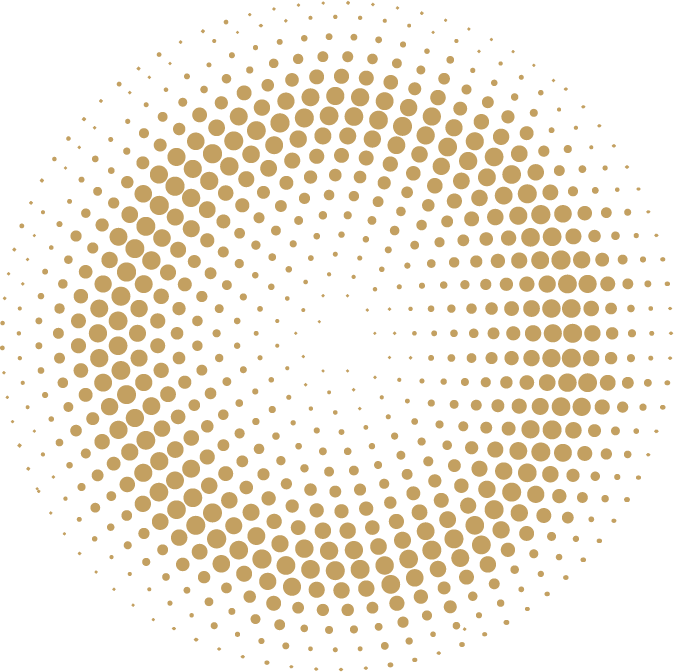 Dijital Vergi Dairesi
e- Yoklama
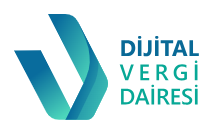 İnteraktif Vergi Dairesi
Mükellef Geri Bildirim Sistemi
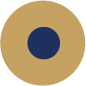 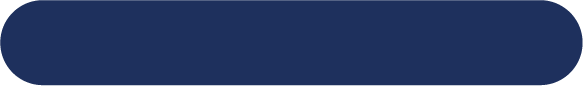 Vergisel Konularda Elektronik Hizmetler
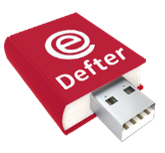 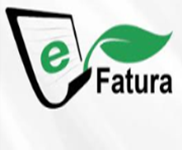 İnternet Vergi Dairesi
Mükellef e-Posta İletişim Sistemi
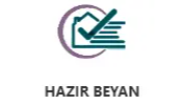 Hazır Beyan Sistemi
Borç Sorgulama ve Ödeme
İadem Nerede
Defter Beyan Sistemi
e-Fatura
Dijital Vergi Asistanı
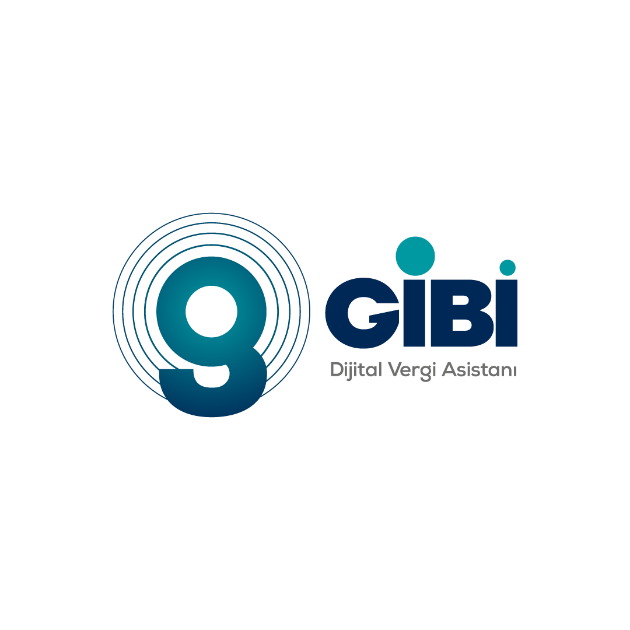 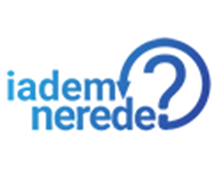 e-Serbest Meslek Makbuzu
e-Tebligat Sistemi
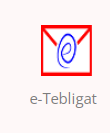 e- Beyanname
e- İrsaliye
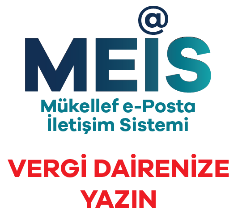 e-Defter
Özelge Sistemi
9
[Speaker Notes: https://dijital.gib.gov.tr/]